4491-02 Screening and Interviewing v11.0 VO.pptx
Getting Started Screening and Interviewing
12/29/2011
Tax Law Training (NJ) TY2011 v11.0
1
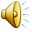 IRS Policy
IRS policy mandates the use of the Intake/Interview & Quality Review Sheet Form 13614-C by volunteers for intake and quality review
Tax Law Training (NJ) TY2011 v11.0
2
12/29/2011
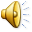 Form 13614-CIntake/Interview & Quality Review Sheet
Section A (3 pages) – Completed by Taxpayer
Part I – Personal Information
Part II – Marital Status and Dependent Info
Part III – Income Questions
Part IV – Expense Questions
Part V – Life Events
Questions Re
Presidential Election Campaign Fund
Language Spoken and Any Disabled in Home
Processing of Refunds or Balance Due
Section B – Completed  by Certified Volunteer
Info About Dependents, if Any
Section C – Completed by Certified Quality Reviewer
Quality Review Check List
Tax Law Training (NJ) TY2011 v11.0
3
12/29/2011
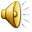 Part I. Your Personal Information
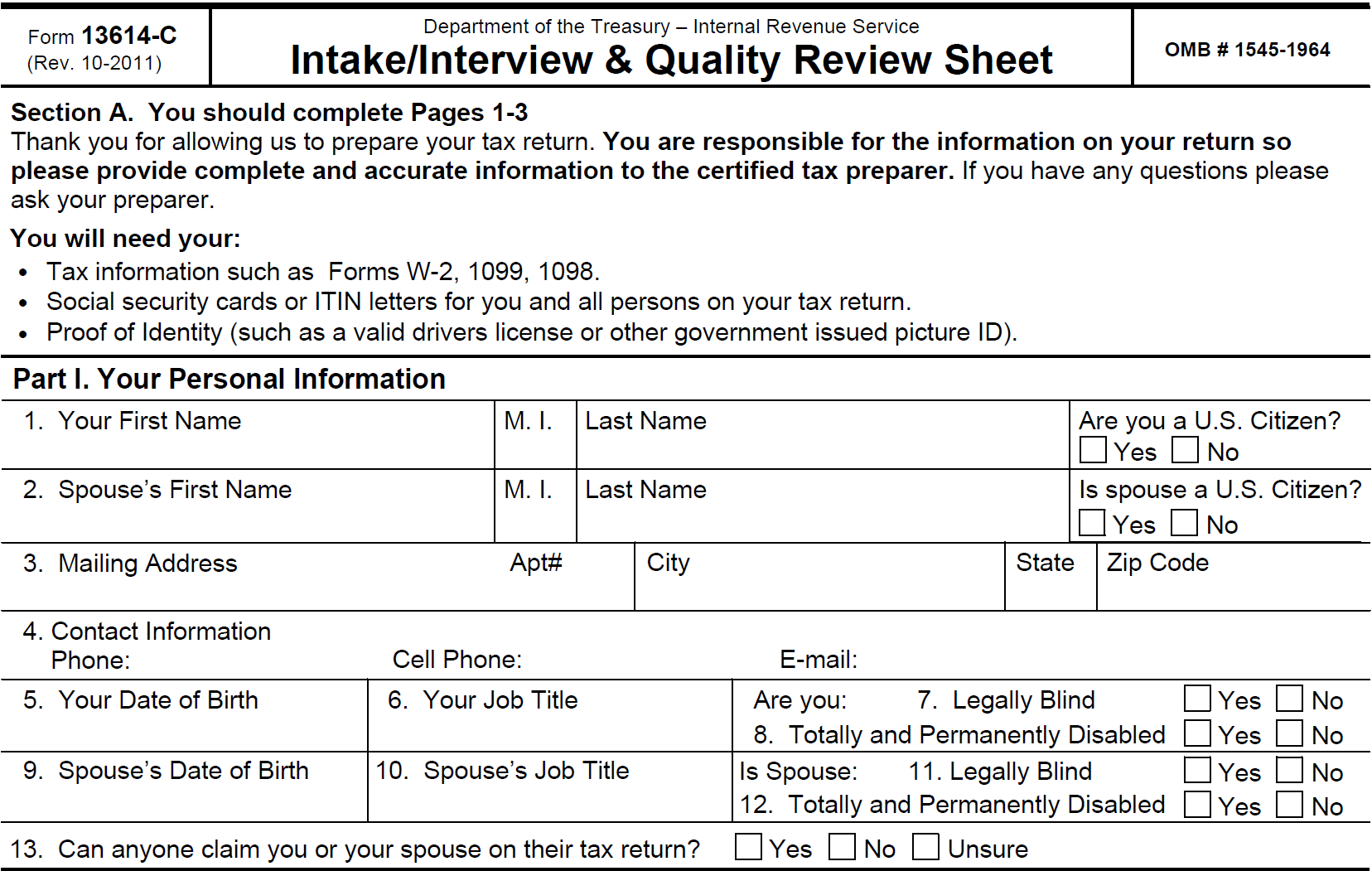 Tax Law Training (NJ) TY2011 v11.0
4
12/29/2011
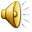 Part II. Marital Status and Household Information
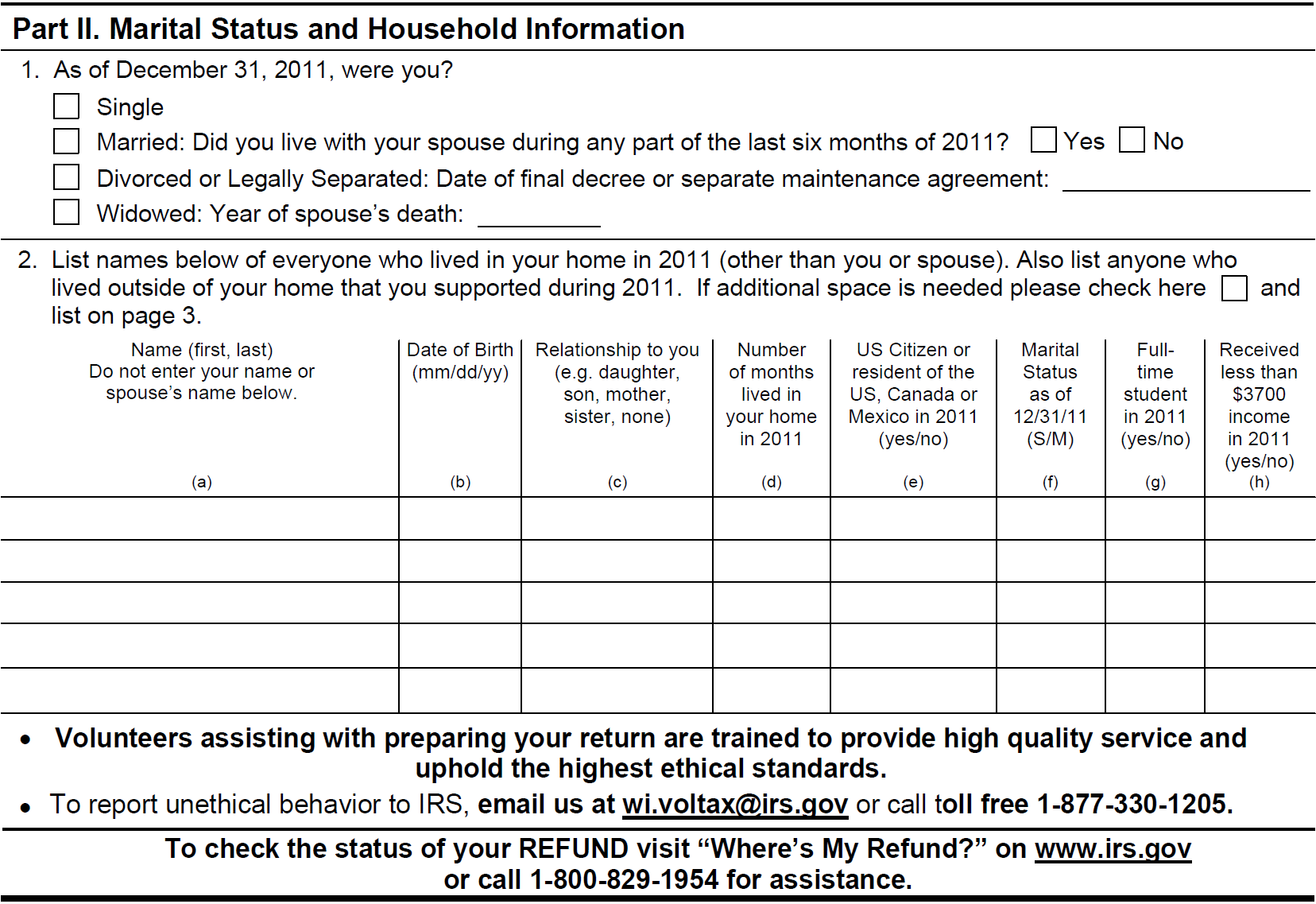 Tax Law Training (NJ) TY2011 v11.0
5
12/29/2011
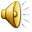 Part III. Income
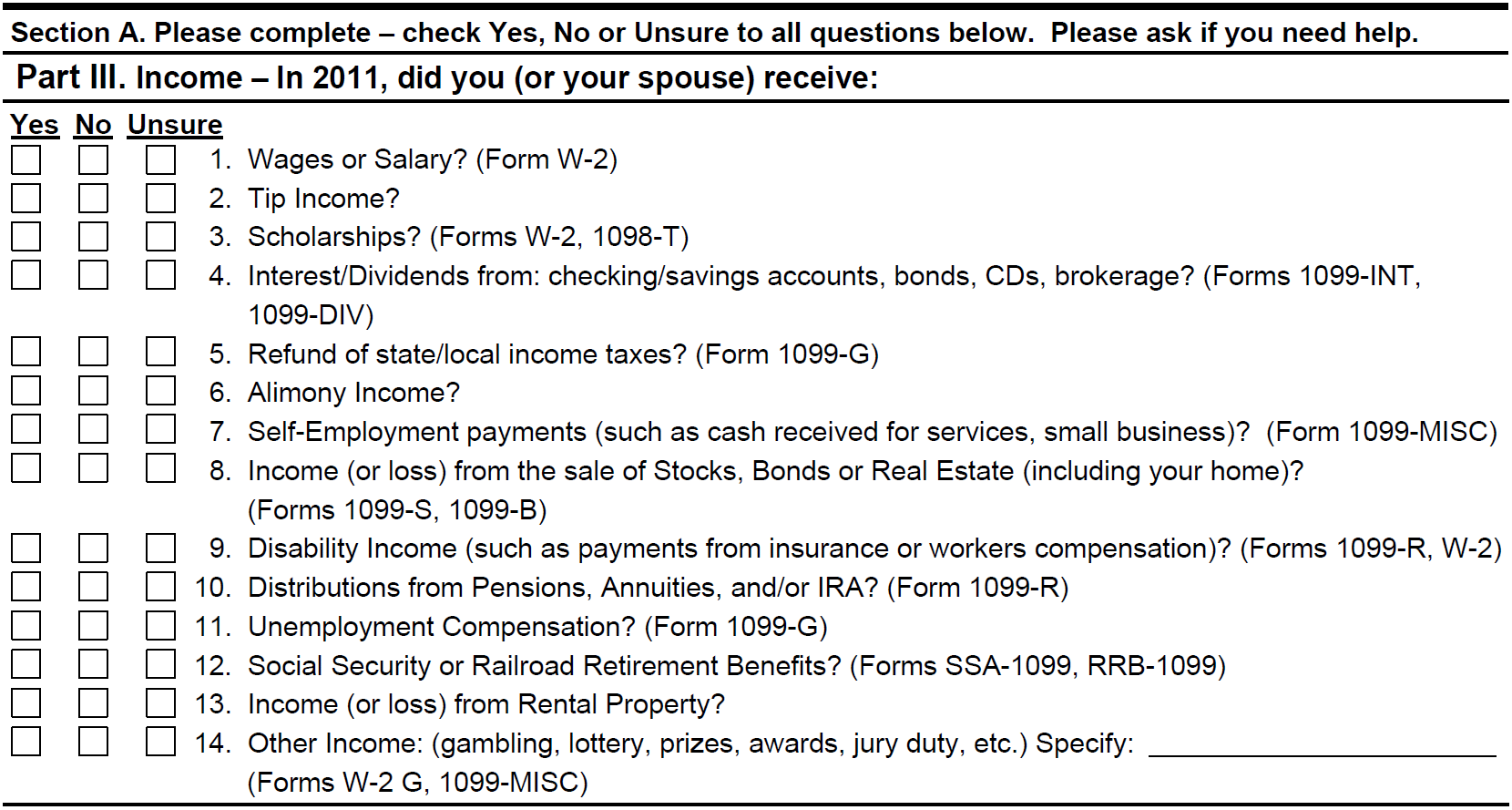 Tax Law Training (NJ) TY2011 v11.0
6
12/29/2011
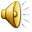 Part IV. Expenses
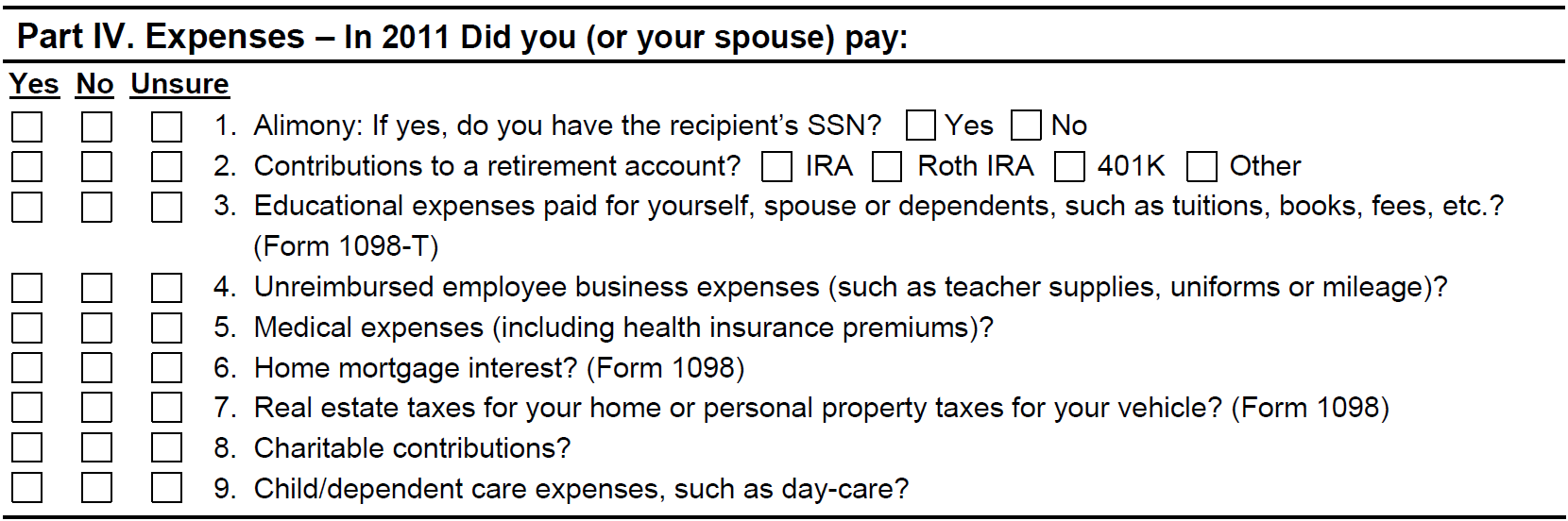 Tax Law Training (NJ) TY2011 v11.0
7
12/29/2011
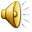 Part V. Life Events(and Presidential Election Campaign Fund)
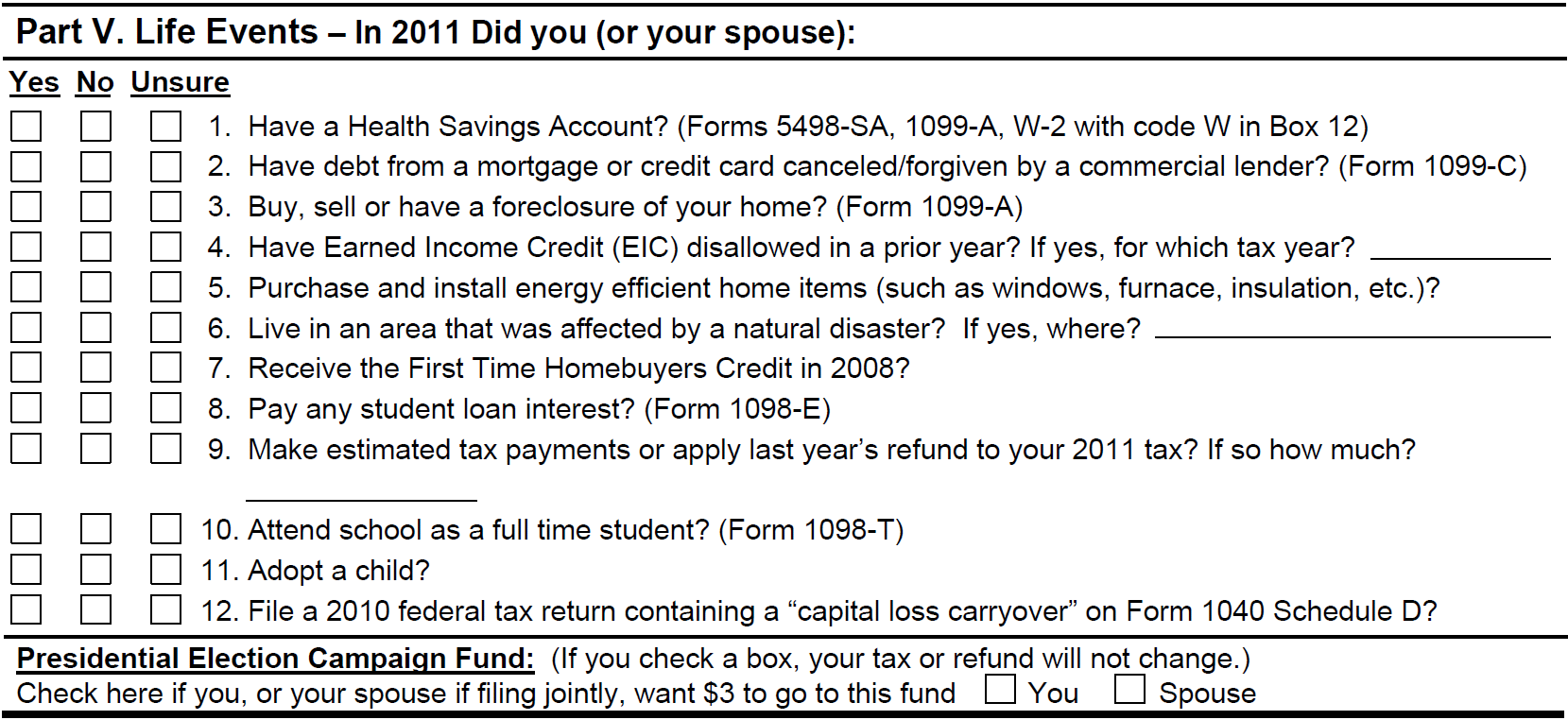 Tax Law Training (NJ) TY2011 v11.0
8
12/29/2011
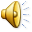 Additional Information and QuestionsIf you are due a refund or have a balance due
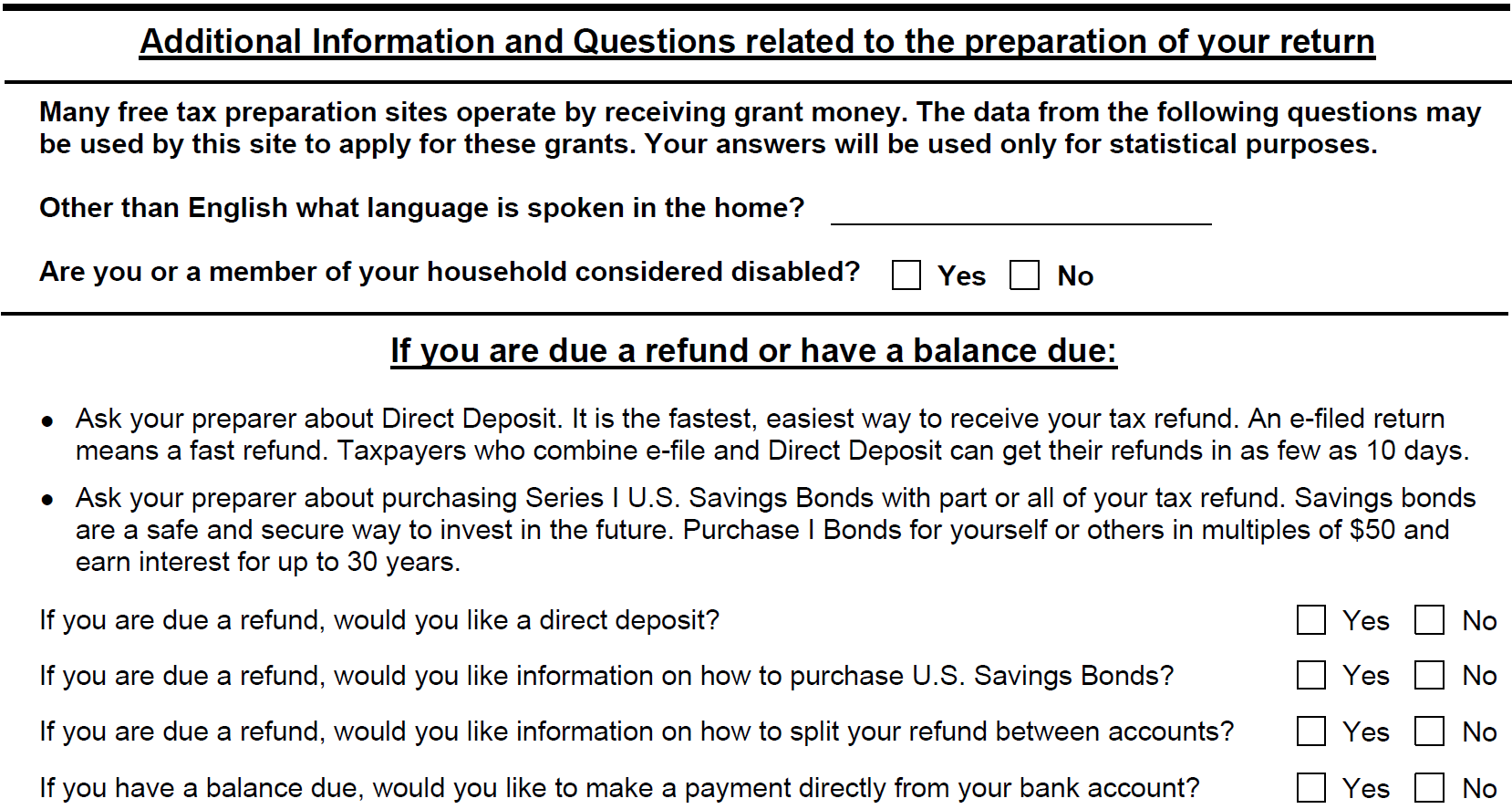 Tax Law Training (NJ) TY2011 v11.0
9
12/29/2011
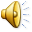 Additional comments
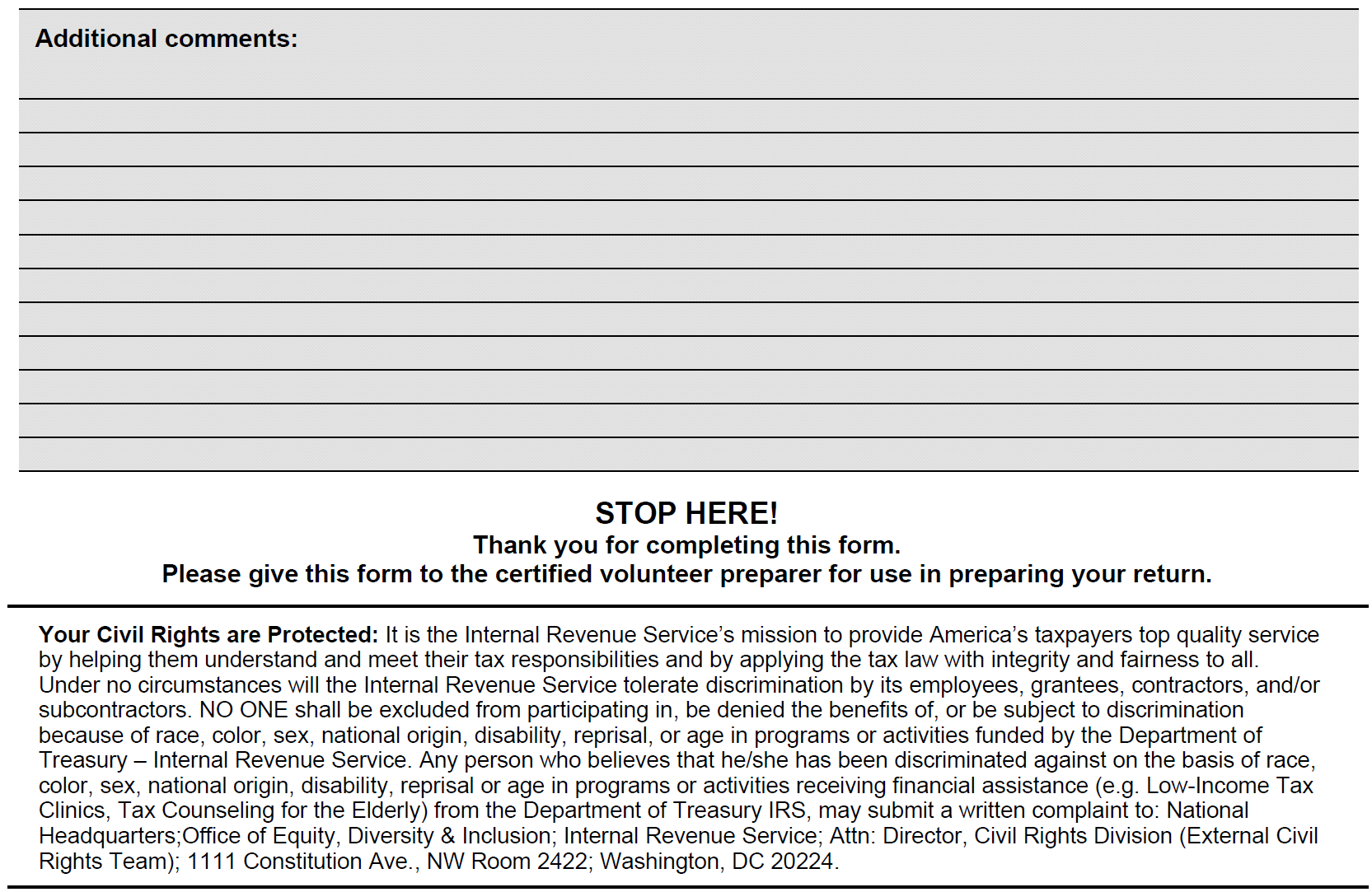 Tax Law Training (NJ) TY2011 v11.0
10
12/29/2011
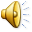 Section B. Dependent Questions
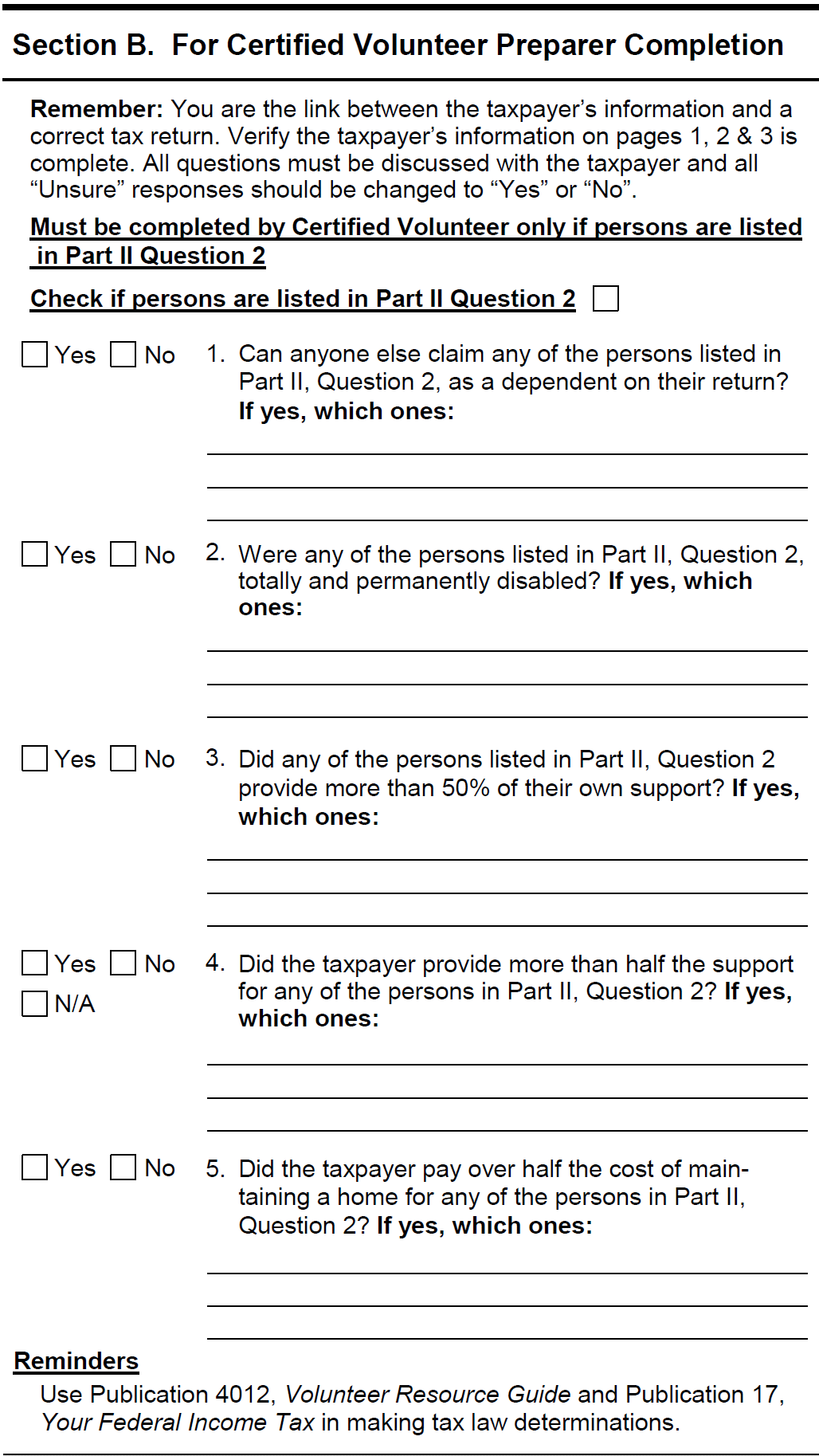 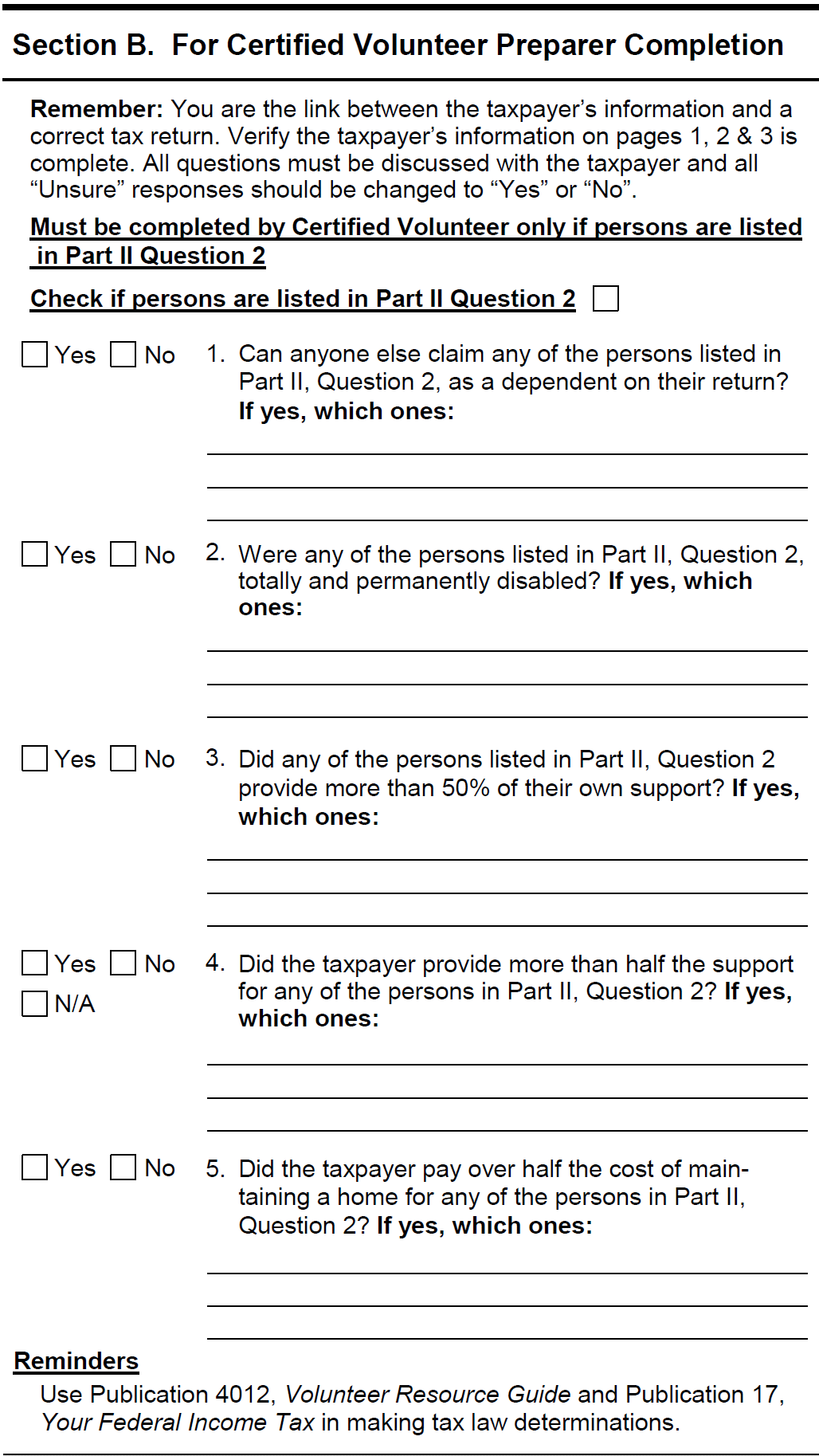 Tax Law Training (NJ) TY2011 v11.0
11
12/29/2011
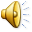 Section C. Quality Reviewer
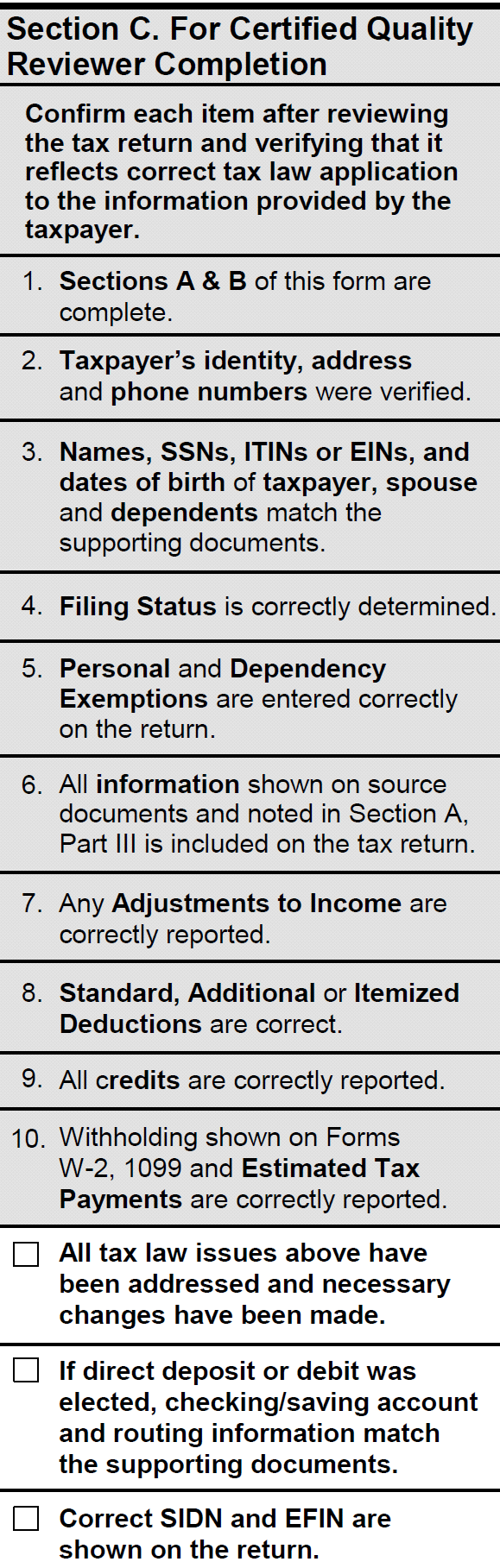 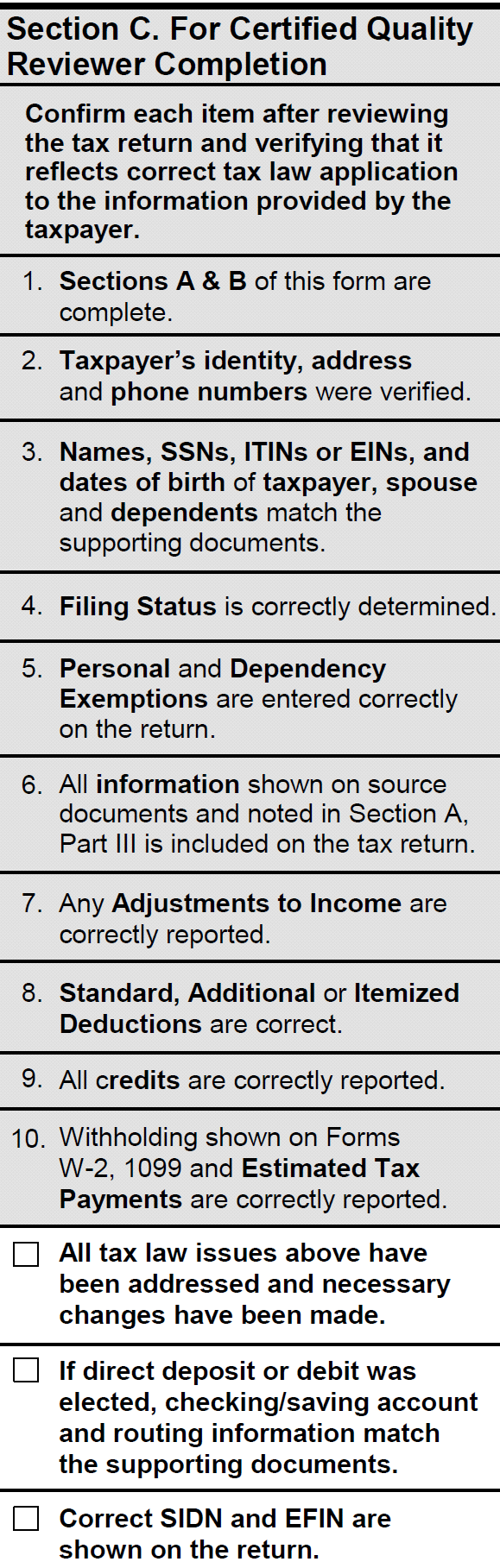 Tax Law Training (NJ) TY2011 v11.0
12
12/29/2011
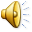 Additional Tax Preparer Notes
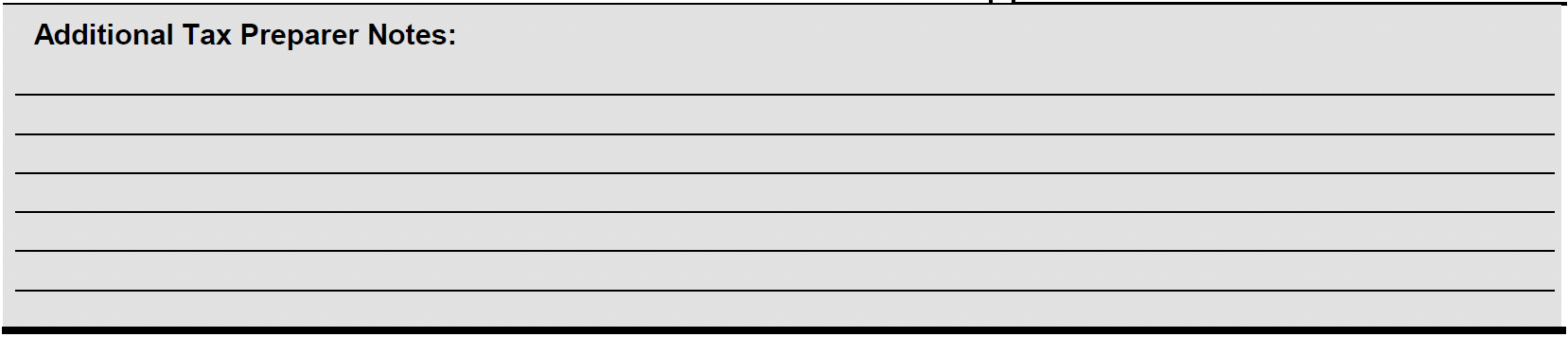 Tax Law Training (NJ) TY2011 v11.0
13
12/29/2011
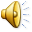 First Steps
Review and organize TP documents and compare to intake form
Determine if return is in scope
Determine if return must be paper filed (e.g. prior year or amended)
Determine if return can be e-filed
Explain e-filing process + benefits to TP 

(Some of the above may be performed by certified Greeter/Facilitator)
Tax Law Training (NJ) TY2011 v11.0
14
12/29/2011
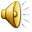 Types Of Returns Can/Can’t Prepare
Prepare those returns for which you have been trained and certified and which do not appear on the NJ “Cannot Do” List
Refer taxpayer to site coordinator or paid preparer if return is “outside your scope”
Do not prepare a tax return when you suspect it is untruthful
Tax Law Training (NJ) TY2011 v11.0
15
12/29/2011
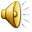 What Can’t Be e-filed
Too much withholding (more than 50% of TP income, per W-2 or 1099-R)
No valid SSN or ITIN
Spouse cannot sign Form 8879
Amended Returns (1040X) and Prior Year Returns 
Can be prepared using TaxWise 
Must be mailed to IRS – Cannot be e-filed
Tax Law Training (NJ) TY2011 v11.0
16
12/29/2011
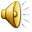 E-filing Benefits for TP
Return preparation more accurate
Calculations done by TaxWise
No re-entry of data for state return
Faster/more accurate processing by IRS and state
No IRS data entry required
Usually submitted same day
Usually acknowledged within 48 hrs
Direct deposit of refunds within 3 weeks
Tax Law Training (NJ) TY2011 v11.0
17
12/29/2011
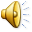 Respond to TP Concerns
Process is secure - IRS/State acknowledge acceptance of return to ERO
TP may file early, delay payment until April 15th (April 17th for TY2011)
Tax Law Training (NJ) TY2011 v11.0
18
12/29/2011
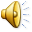 Interviewing – The Key To A Good Return
Focus on interviewing throughout data gathering process
Review prior year return for items such as loss carry forward, last years income and deductions and refund applied to this years taxes
TaxWise software alone is not enough
Use Volunteer Reference Guide (IRS Pub 4012) decision trees and flow charts
Homework: look at every page of Pub 4012 and put tabs on pages you will want to find quickly
Tax Law Training (NJ) TY2011 v11.0
19
12/29/2011
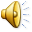 Social Security Number (SSN)
Name/SSN must match SSA database
If no SSN, TP uses SS-5 to apply (takes 6 weeks to process)
Use appropriate verification documents to prevent processing delays or rejects
Social security card
SSA 1099 benefit statement
SSA letter showing both SSN and name
Tax Law Training (NJ) TY2011 v11.0
20
12/29/2011
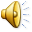 Individual TP ID Number (ITIN)
Certain resident and non-resident aliens may not be eligible for a Social Security Number
Need ITIN for federal Tax Reporting
If TP has ITIN, Social Security Number on W-2 is probably not valid, but SSN from W-2 must be entered into TaxWise W-2 worksheet (new field in TY2011). 
Verify original copy of ITIN card or letter
Taxpayer is not eligible for Earned Income Credit (EIC)
ITIN return can be e-filed
Tax Law Training (NJ) TY2011 v11.0
21
12/29/2011
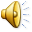 Maintaining Taxpayer’s Trust
Do not disclose personal tax info
Do not openly discuss taxpayers by name in the presence of other taxpayers or volunteers
Do not retain taxpayer data for follow-up visit or for subsequent preparation of return
Review return with taxpayer
Tax Law Training (NJ) TY2011 v11.0
22
12/29/2011
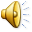 Quality Review
When the tax return has been completed in TaxWise, another certified counselor (second pair of eyes) performs a quality review.
QR counselor continues probing while completing Section C of the IRS Interview/Intake Form
Tax Law Training (NJ) TY2011 v11.0
23
12/29/2011
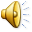